«Игра – путь детей к познанию мира, в котором они живут и который призваны изменить». А. М. Горький
Изучение истории родного города через игровые технологии во внеурочной деятельности.
Учитель истории и обществознания МБОУ СОШ №6
Гончарова Анна Алексеевна
Моя малая Родина – 
Верхняя Салда
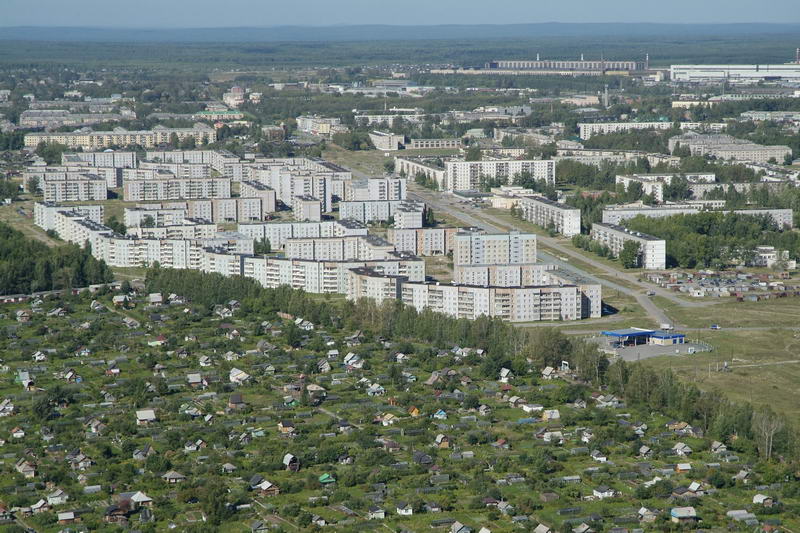 Этап 1. 
Озвучить и объяснить название команды, связанной с тематикой родного города
Этап 2. Геральдический!
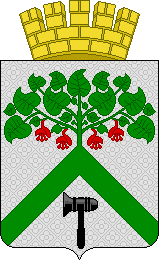 Задание: Собрать пазл – герб г. Верхняя Салда и объяснить его символику.
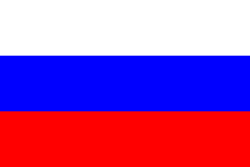 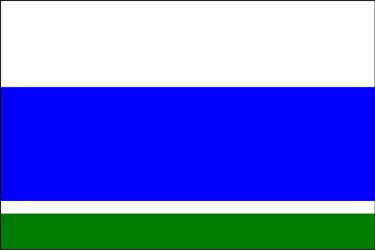 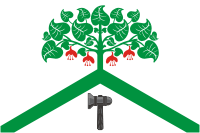 Этап 3 Своя игра
«История Салды»
4 балла.
Назовите известные вам версии происхождения названия города Салда.
«Яма», «болото», «топкое место»
«липа» «река» (река среди лип)
6 баллов.
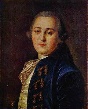 С именами этих первых промышленников Урала связана история города Салда. Назовите фамилию.
Демидовы
2 балла.
Назовите фамилии героев Советского Союза города Верхняя Салда.
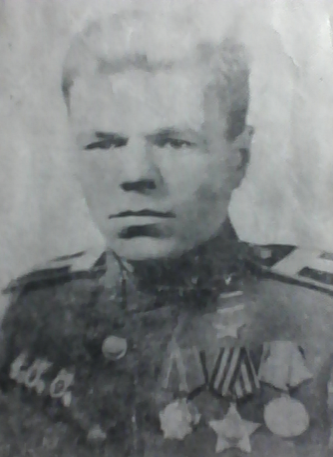 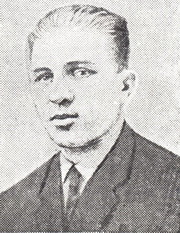 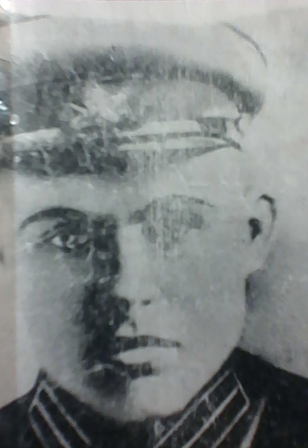 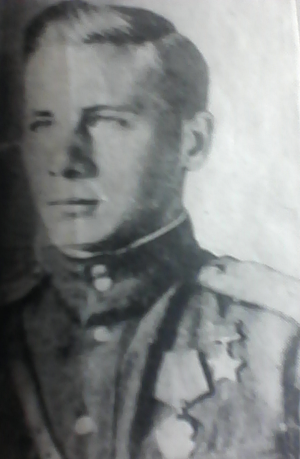 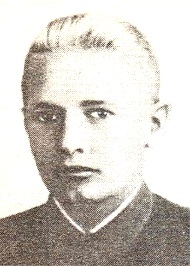 Евстигнеев А.А.  Мантуров М.Н.     Смирнов В.С.     Сабуров Г.П.        Устинов С.Г.
10 баллов
Кому посвящен данный памятник и где он находится?
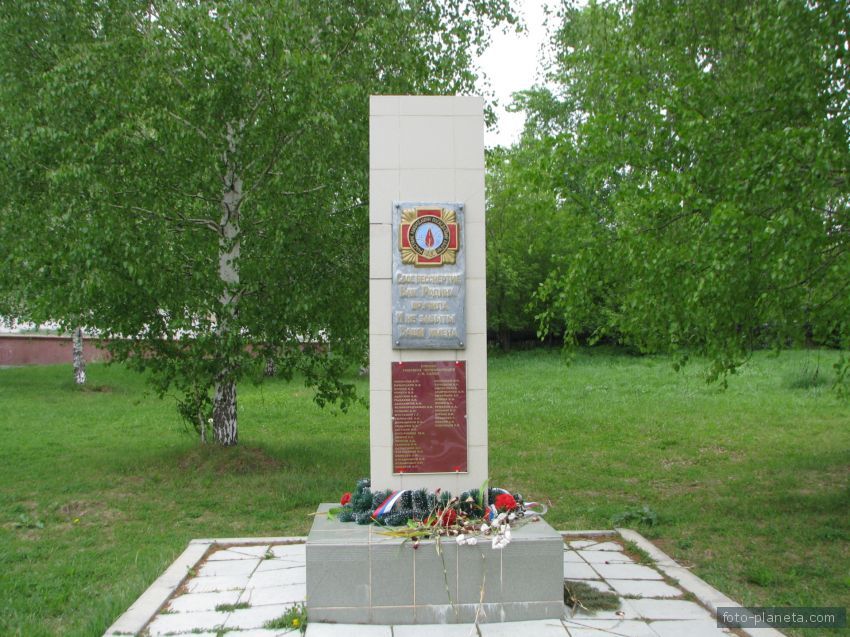 Памятника чернобыльцам на площади героям Великой Отечественной войны.
Этап 4. Культурный
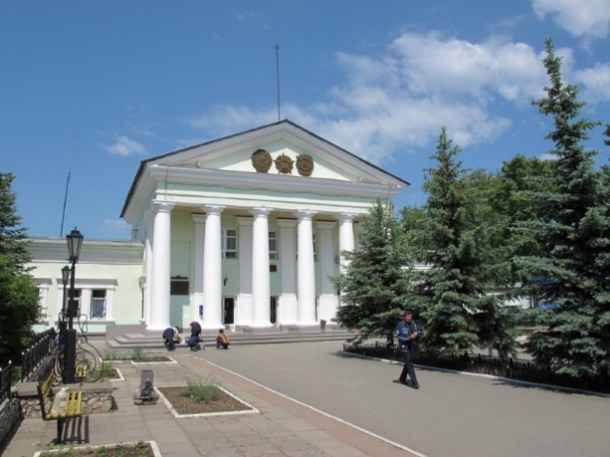 Рассмотрите  иллюстрации 
и дайте полное описание здания: 
Название;
 Назначение;
В каком году было открыто;
 Где расположено.
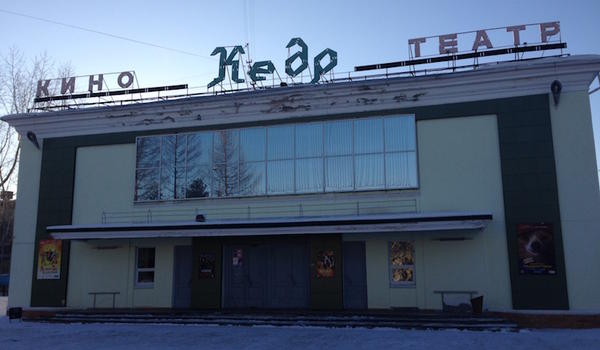 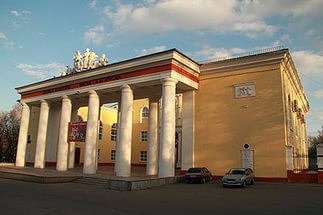 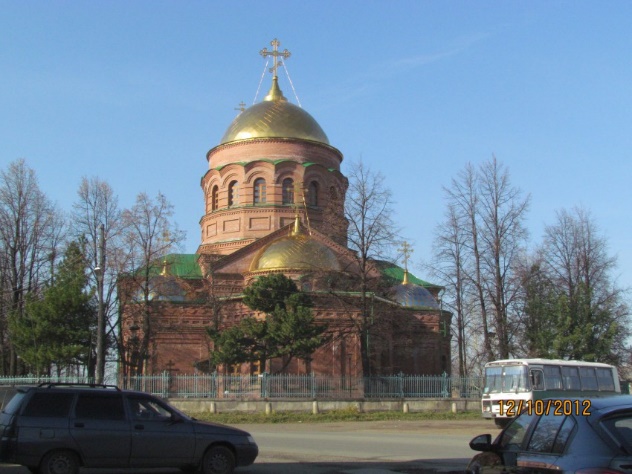 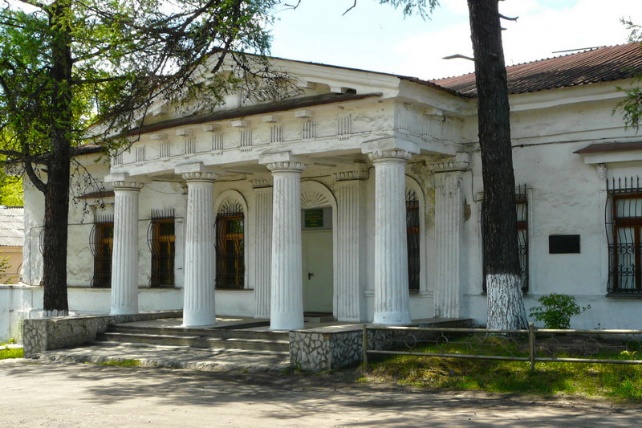 Этап 5. Ими гордится Салда!
Соотнесите деятельность, фамилию и фото почетных граждан города Верхняя Салда.
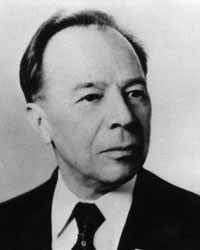 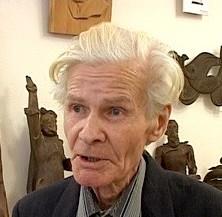 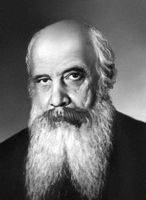 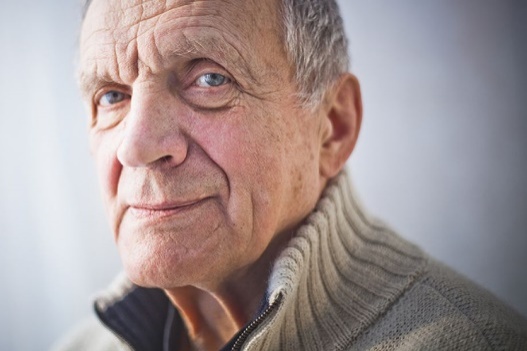 Этап 6. Литературный
Давным-давно (в учебник загляните)
Царя ______ державною рукой
Предписано Демидову ________
Поднять заводы над _________-рекой.
 
Года минули, в пору лихолетья
Немало жизней унесла ________,
Но вот он, размахнувшись на столетья,
Живет и трудится, рабочий город мой.
Его неброские и скромные пейзажи
Заезжему не скажут ни о чем,
А для меня всё значимо, всё важно
В краю, что ________ родиной зовём.
Здесь, обретя народа уваженье,
Оставили свой след – и это знает всяк–
Художник Кузнецов, Родыгин _______,
Певец Урала ________ - ________.
Музейных экспонатов не коснусь я грубо:
Серьезно изучаю – не слегка.
Строка судьбы Поленова и Грума
В историю ________ вписалась навека.
По сердцу, а не ради славы громкой,
Талантливо и не жалея сил,
Достойным завещанием потомкам
Завод наш пестовал _________Гавриил…
Движенье времени неудержимо,
Мы – современники иных годов,
Но светит нам звездой неугасимой
Эпоха наших дедов и отцов…
Брейн - квест «Город мой в вопросах и ответах» в рамках Всероссийской акции «Ночь музеев»
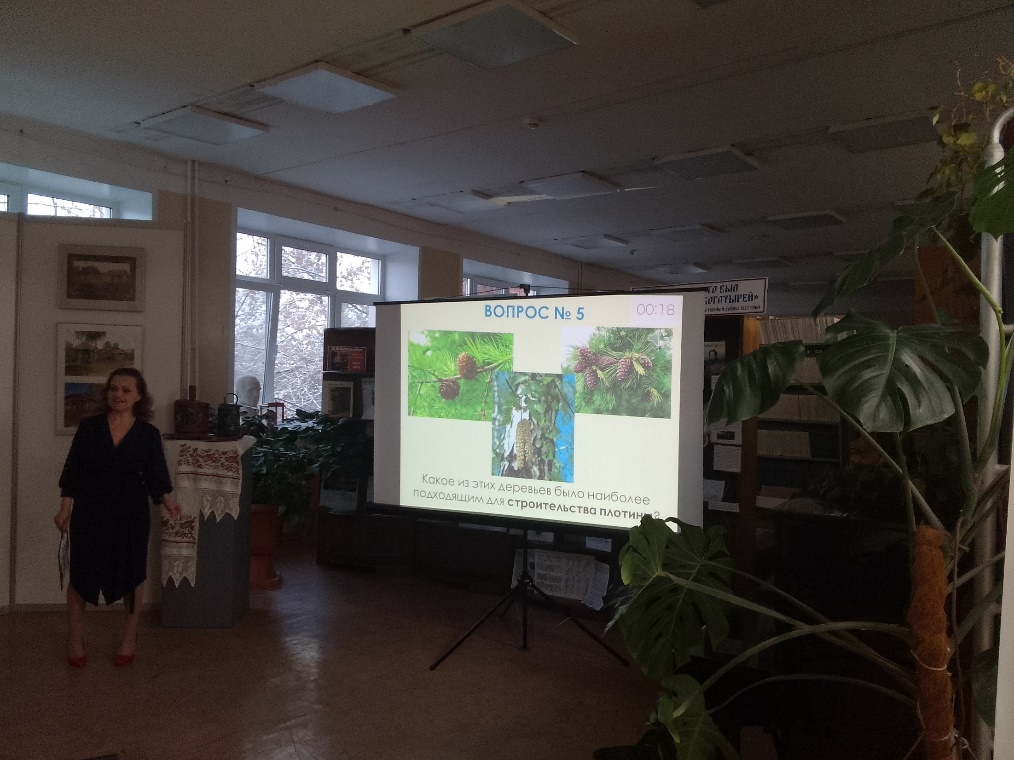 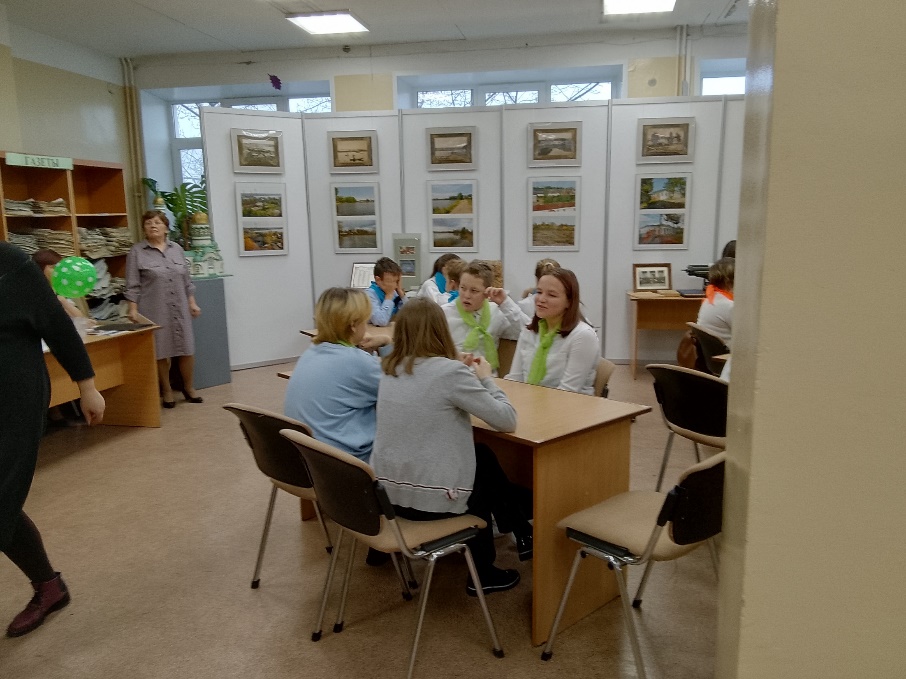 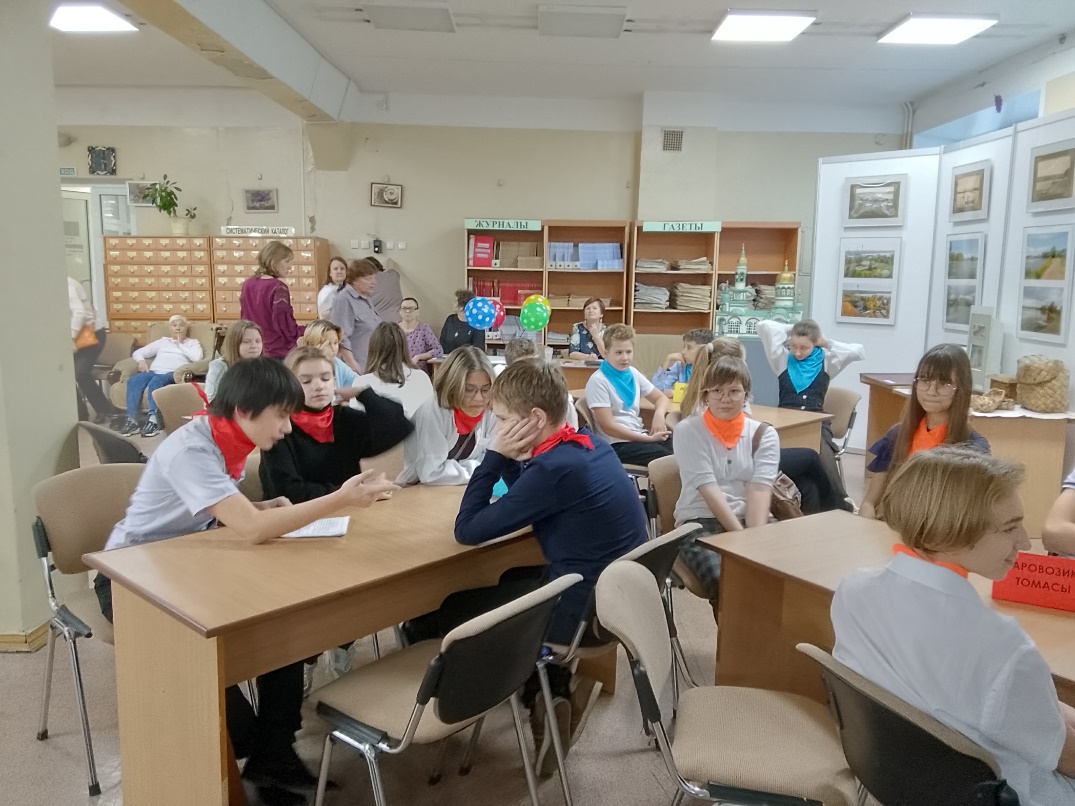 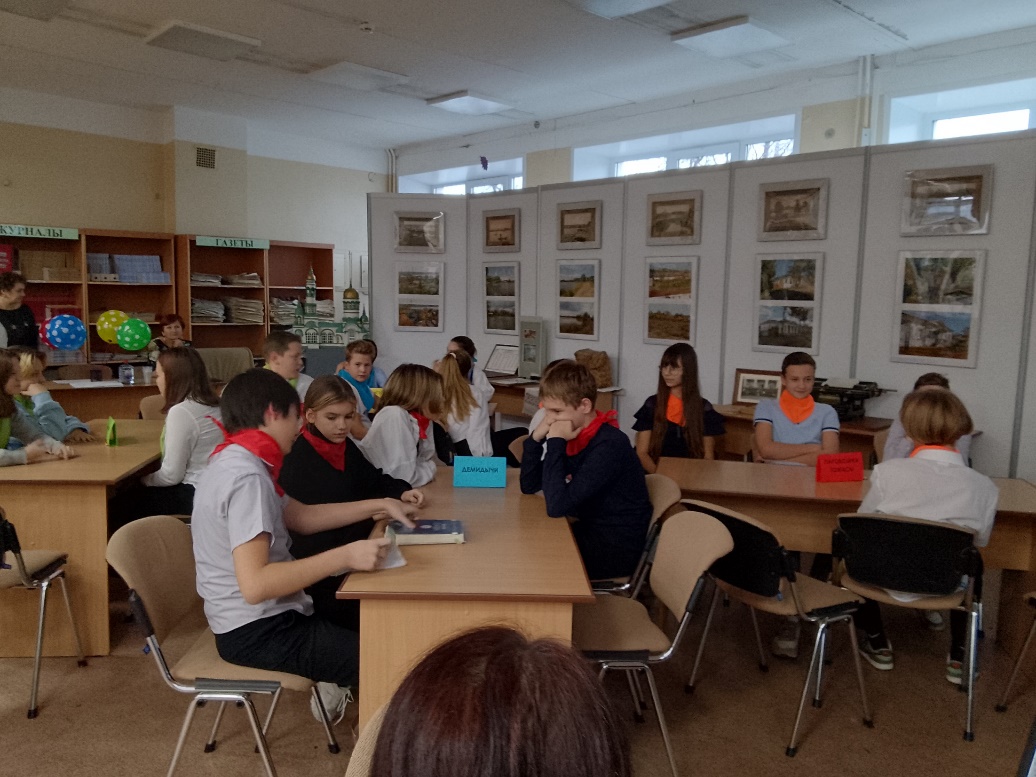 Отзывы учащихся на Брейн - квест «Город мой в вопросах и ответах»
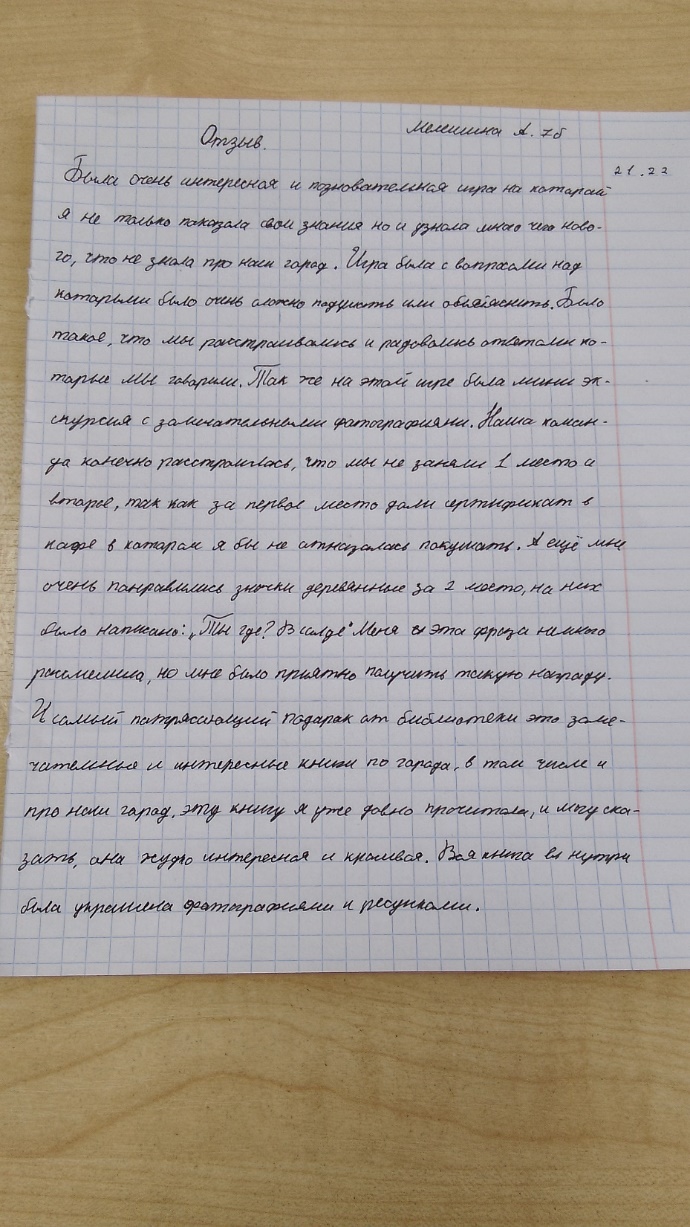 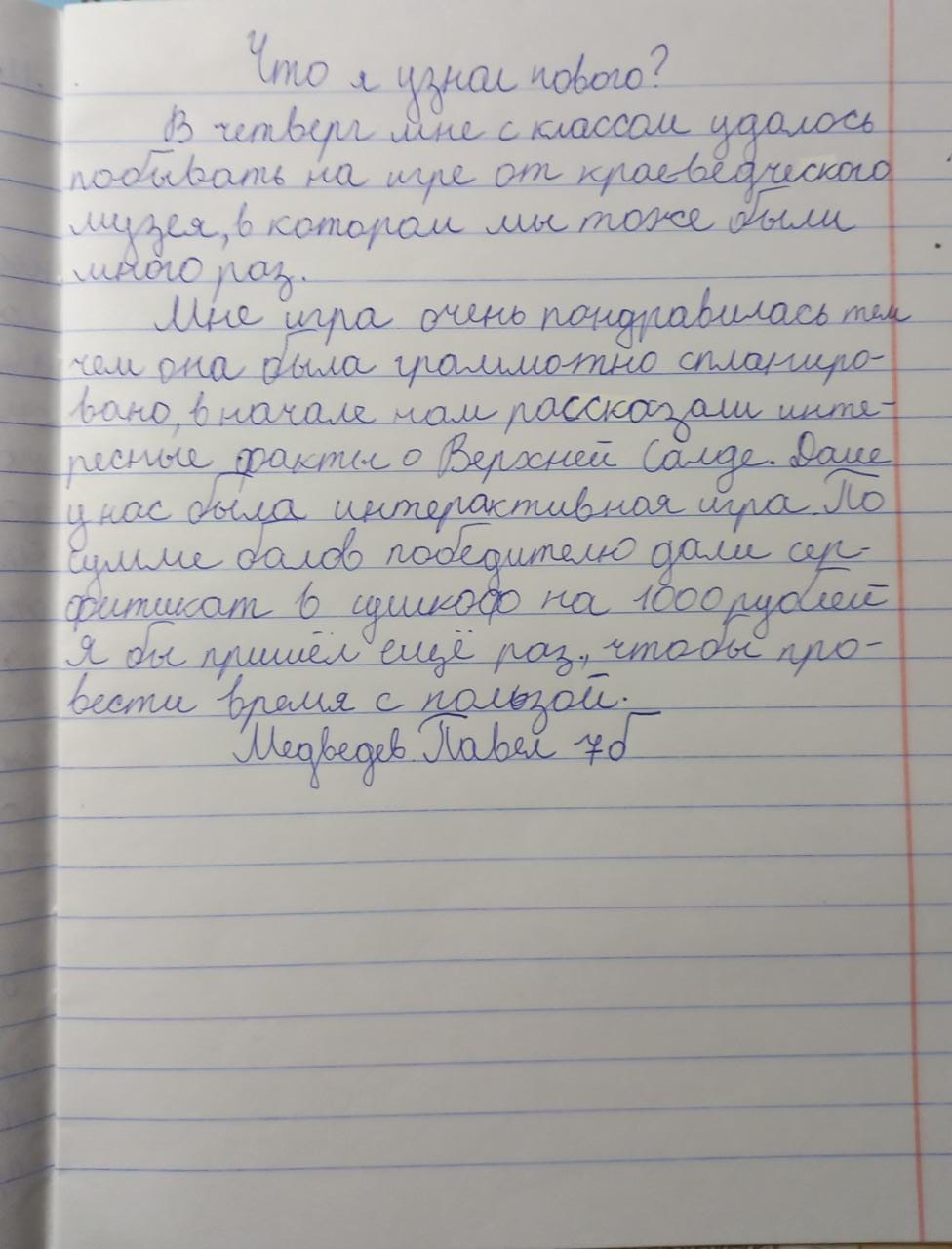 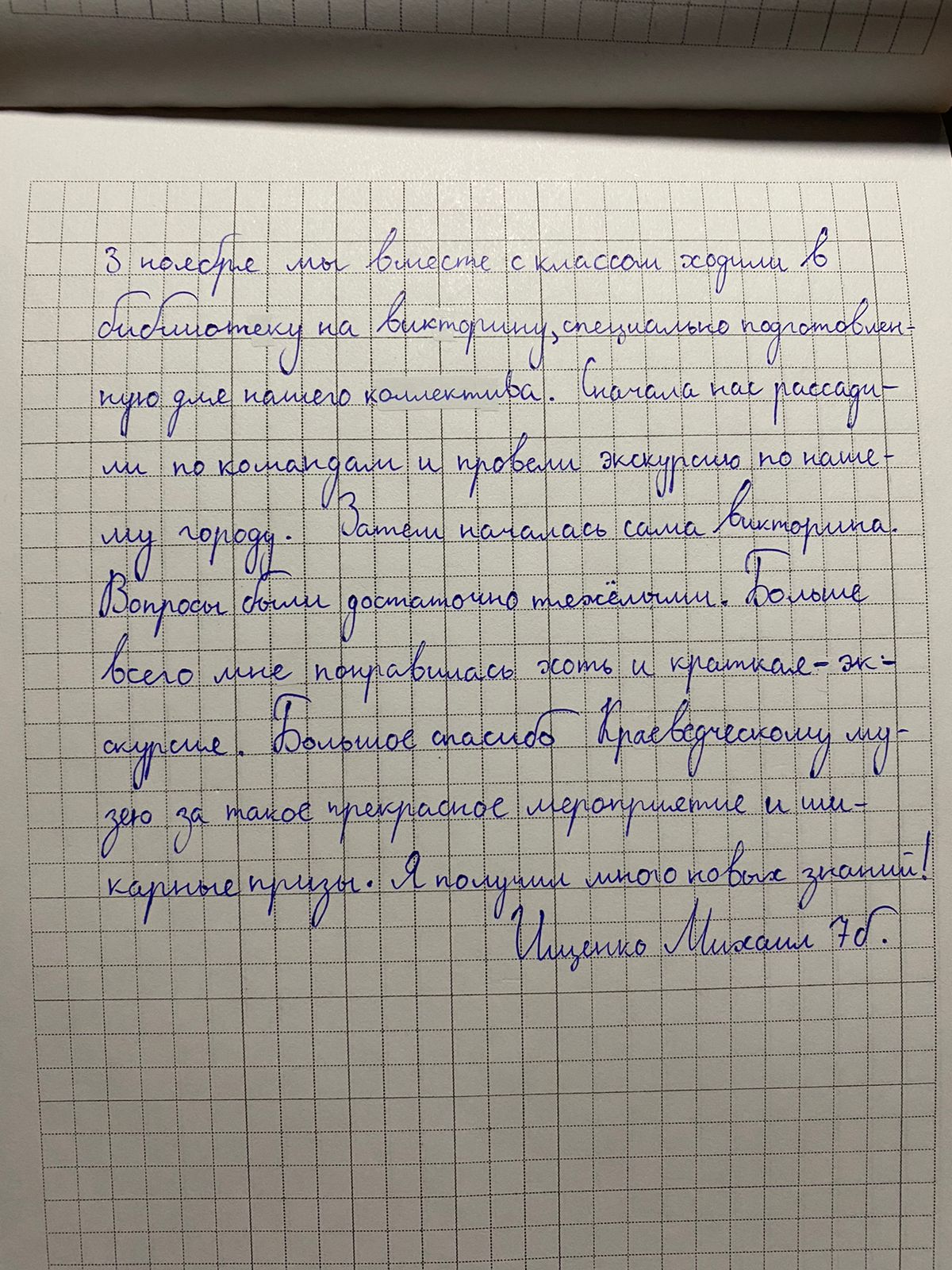 Участники брейн - квеста «Город мой в вопросах и ответах»
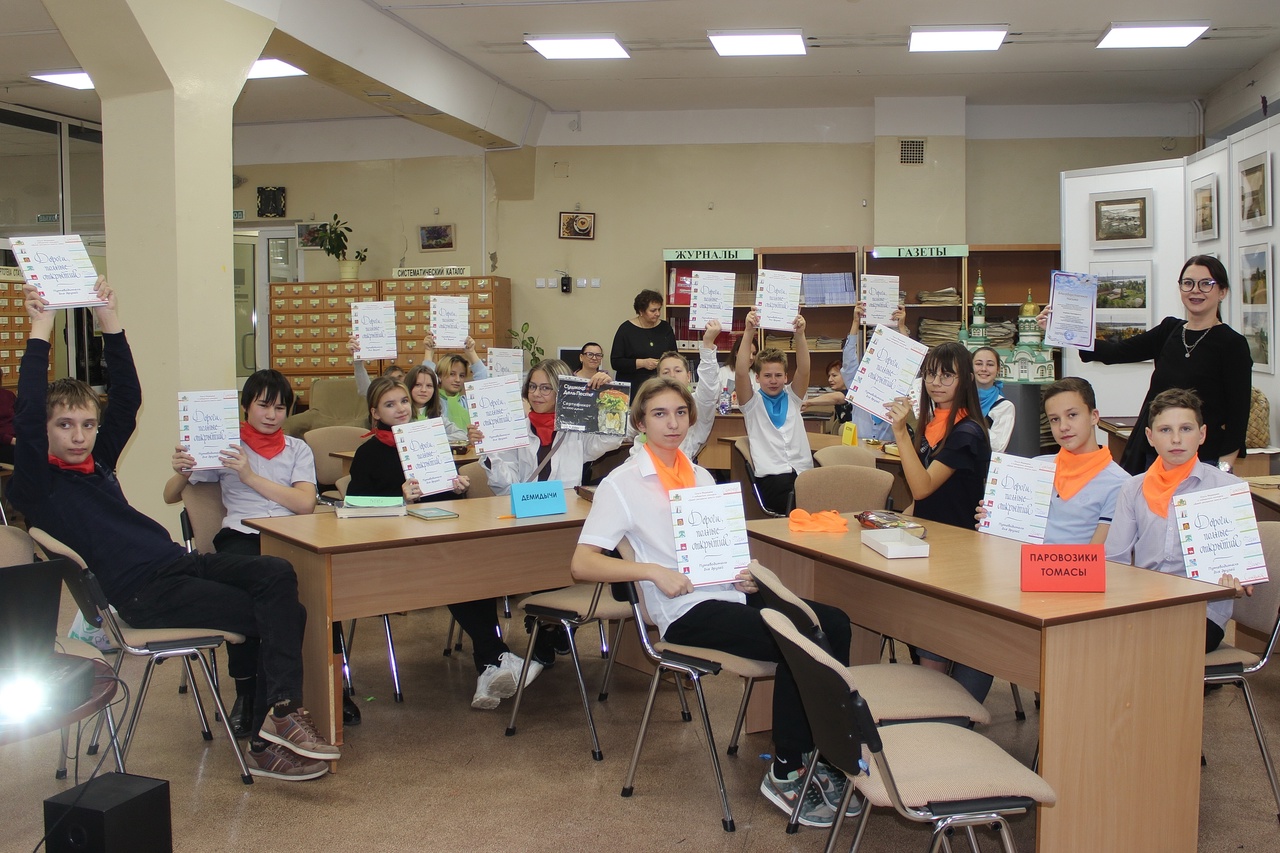 Настольная игра «Прогулка по родному городу»
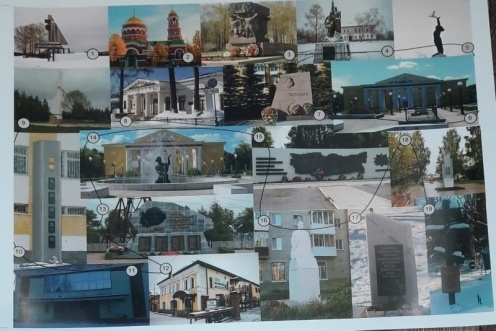 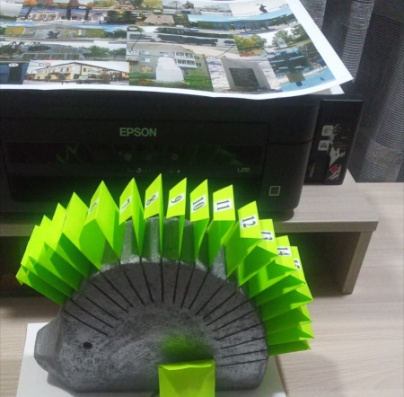 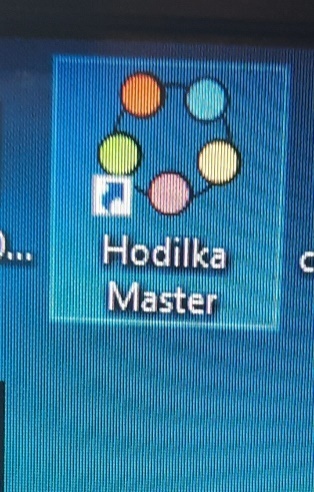 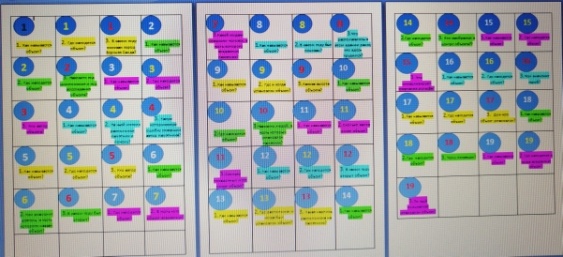 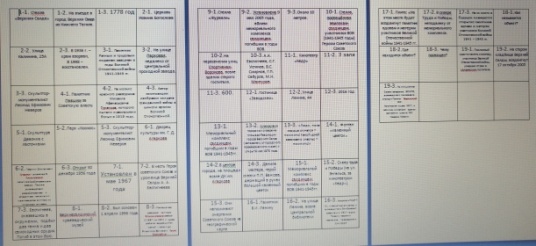 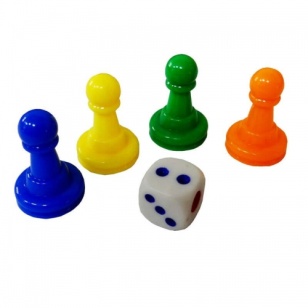 Практическое применение
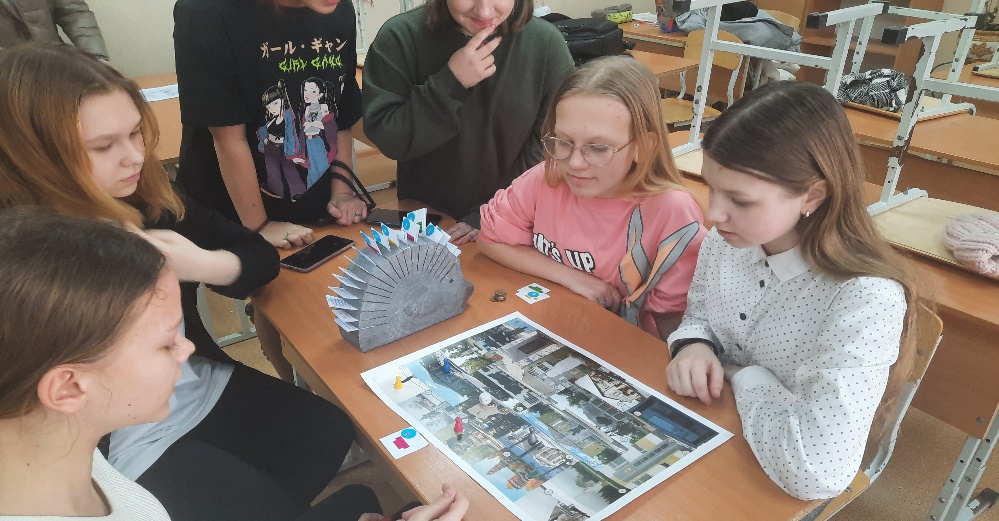 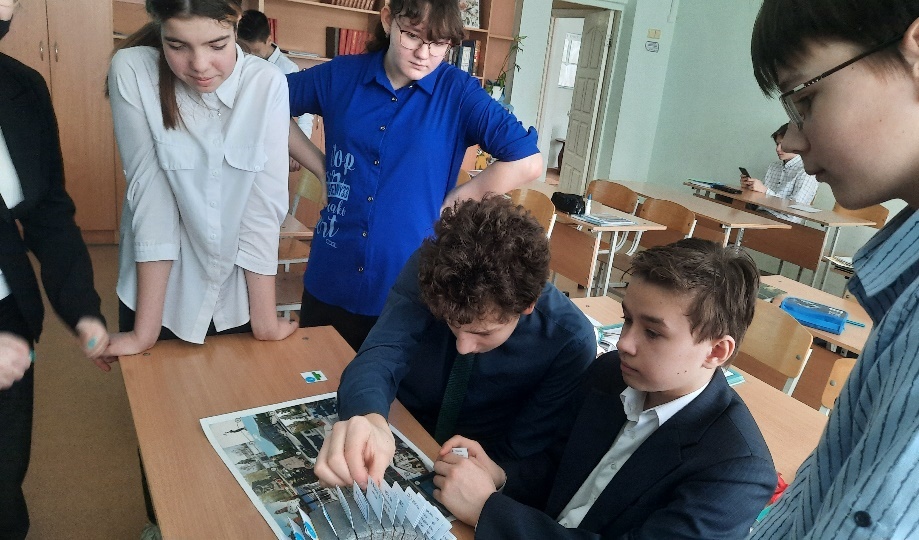 Использование игровых технологий во внеурочной деятельности позволяет:
- Повысить качество образовательной работы с детьми .
- Раскрыть способности и интеллектуальных возможности детей,.
- Повысить активность, заинтересованность, мотивацию к занятиям.
- Достигнуть положительных результатов по повышению знаний о родном городе.
И. Сеченов писал: «Ребёнок всегда прав. Неправым может быть только взрослый, чья программа ребёнку не нравится».
Спасибо за внимание!